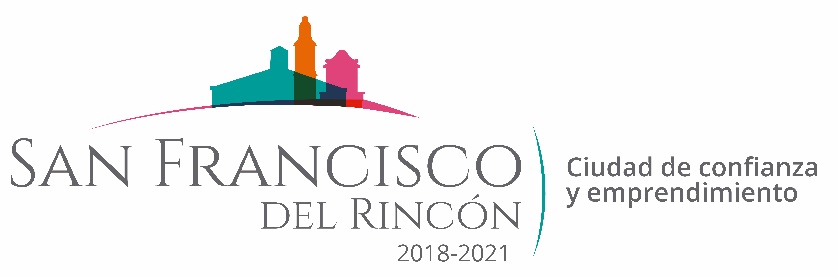 REPORTE MES DE JUNIO 
MAQUINARIA
RENIVELACION EN LA COMUNIDAD DE ARROYO SECO
FECHA TERMINO
CANTIDAD
UNIDAD
CONCEPTO
FECHA INICIO
2,850
2,600
850
2,360
1,135
3,850
M2
M2
M2
M2
M2
M2
05/06/2020
09/06/2020
CALLE LA CHIRIPA
CALLE LAS AMERICAS
PRIVADA DON JUAN 
CAMINO AL RANCHITO 
CALLE RIOS 
CAMINO A LOS SANCHEZ
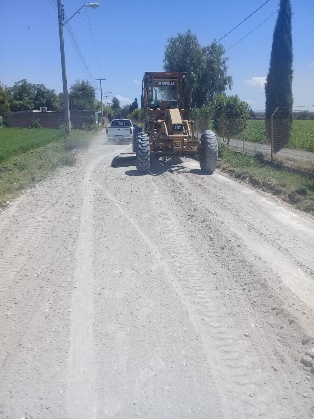 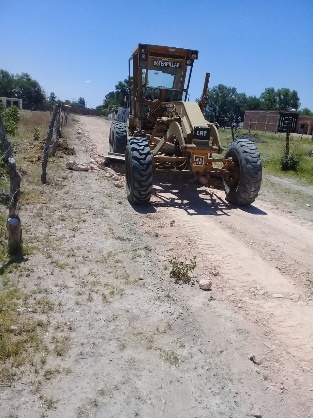 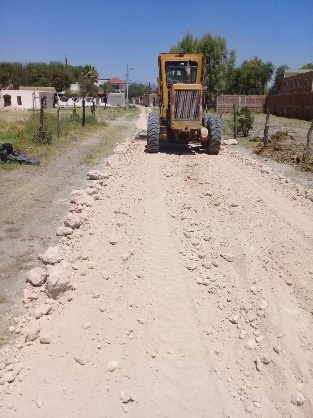 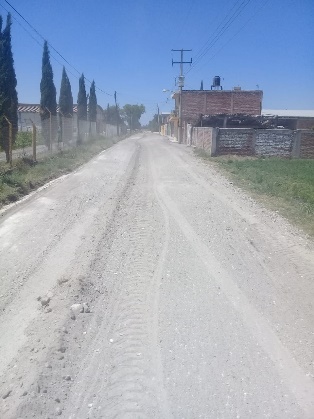 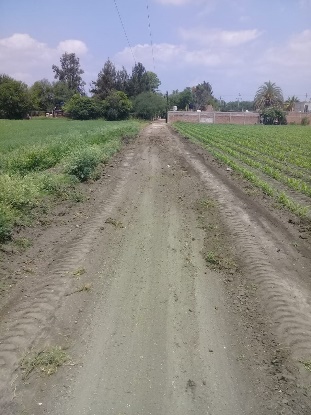 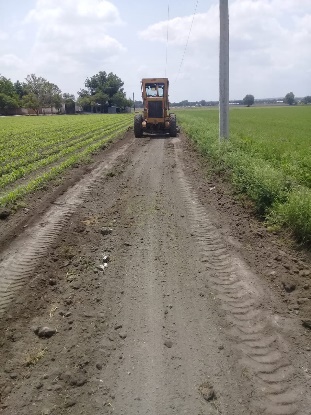 PRIVADA DON JUAN
CALLE LAS AMERICAS
CALLE LA CHIRIPA
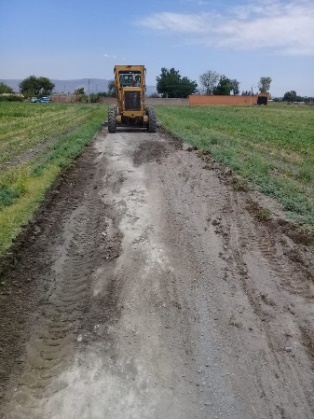 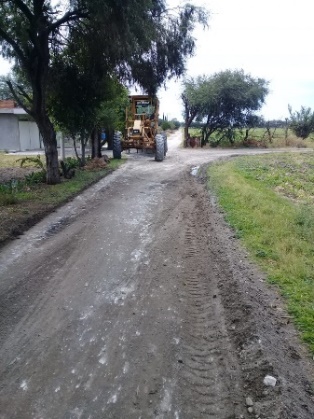 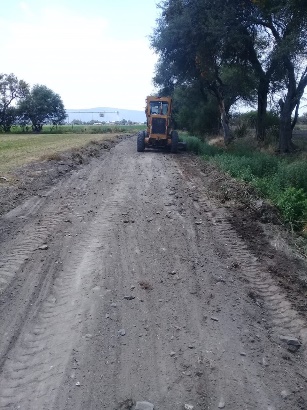 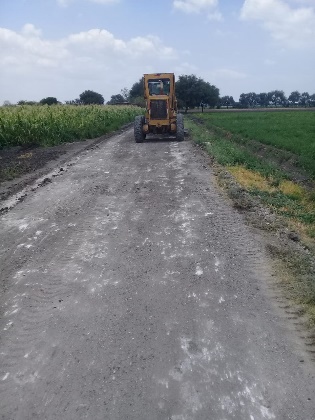 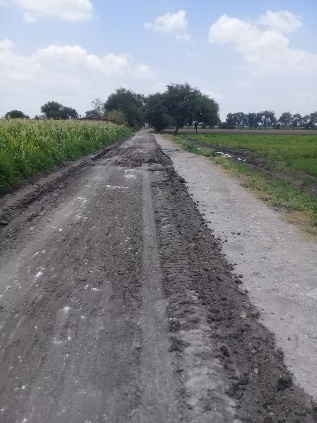 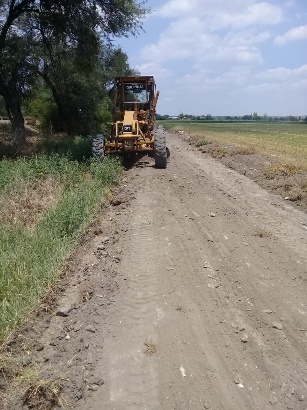 CAMINO AL RANCHITO
CAMINO A LOS SANCHEZ
CALLE RIOS